Single Source Shortest Path
SSSP
given a weighted graph G=(V,E) and a source vertex s in V, find the shortest path from s to every other vertex in V
SSSP
given a weighted graph G=(V,E) and a source vertex s in V, find the shortest path from s to every other vertex in V
B
A
10
5
8
C
22
14
4
D
16
E
SSSP
given a weighted graph G=(V,E) and a source vertex s in V, find the shortest path from s to every other vertex in V
10
B
A
10
5
8
C
22
14
4
D
16
E
SSSP
given a weighted graph G=(V,E) and a source vertex s in V, find the shortest path from s to every other vertex in V
10
B
A
10
5
8
C
22
14
4
D
22
16
E
SSSP
given a weighted graph G=(V,E) and a source vertex s in V, find the shortest path from s to every other vertex in V
10
B
A
10
5
8
C
22
14
4
D
18
16
E
SSSP
given a weighted graph G=(V,E) and a source vertex s in V, find the shortest path from s to every other vertex in V
10
B
A
10
5
8
C
22
14
4
D
18
16
E
34
SSSP
given a weighted graph G=(V,E) and a source vertex s in V, find the shortest path from s to every other vertex in V
10
B
A
10
5
8
C
22
14
4
D
18
16
E
19
SSSP
given a weighted graph G=(V,E) and a source vertex s in V, find the shortest path from s to every other vertex in V
10
B
A
10
5
8
C
15
22
14
4
D
18
16
E
19
SSSP
given a weighted graph G=(V,E) and a source vertex s in V, find the shortest path from s to every other vertex in V
10
B
A
10
5
8
C
15
4
D
18
E
19
shortest-paths tree
SSSP
given a weighted graph G=(V,E) and a source vertex s in V, find the shortest path from s to every other vertex in V

Three cases :
SSSP
given a weighted graph G=(V,E) and a source vertex s in V, find the shortest path from s to every other vertex in V

Three cases : 

the weight of each edge fixed as 1
--BFS--
SSSP
given a weighted graph G=(V,E) and a source vertex s in V, find the shortest path from s to every other vertex in V

Three cases : 

the weight of each edge fixed as 1
--BFS--

the weight of each edge non-negative
--Dijkstra—
SSSP
given a weighted graph G=(V,E) and a source vertex s in V, find the shortest path from s to every other vertex in V

Three cases : 

the weight of each edge fixed as 1
--BFS--

the weight of each edge non-negative
--Dijkstra—

the weight of each can be negative
--Belmann/Ford--
Relaxation
For each vertex v in V, initialize two parameters :
Relaxation
For each vertex v in V, initialize two parameters :

parent pointer – indicates the predecessor of the vertex in the shortest path from s to v
Relaxation
For each vertex v in V, initialize two parameters :

parent pointer – indicates the predecessor of the vertex in the shortest path from s to v 
distance – indicates the shortest-path estimate from vertex to the source
Relaxation
For each vertex v in V, initialize two parameters :

parent pointer – indicates the predecessor of the vertex in the shortest path from s to v 
distance – indicates the shortest-path estimate from vertex to the source  

Initialize (G, s)

for each vertex v i V
      v.dis = ∞
      v.par = nil
s.dis = 0
Relaxation
relaxing an edge (u,v) : testing whether the shortest path to the vertex v can be improved by going through the vertex u
Relaxation
relaxing an edge (u,v) : testing whether the shortest path to the vertex v can be improved by going through the vertex u 

Relax(u, v)

if  v.dis > u.dis + w(u,v)
      v.dis = u.dis + w(u,v)
      v.par = u
Relaxation
relaxing an edge (u,v) : testing whether the shortest path to the vertex v can be improved by going through the vertex u 

Relax(u, v)

if  v.dis > u.dis + w(u,v)
      v.dis = u.dis + w(u,v)
      v.par = u
s
v
12
3
u
8
Relaxation
relaxing an edge (u,v) : testing whether the shortest path to the vertex v can be improved by going through the vertex u 

Relax(u, v)

if  v.dis > u.dis + w(u,v)
      v.dis = u.dis + w(u,v)
      v.par = u
s
v
12
3
u
8
v.dis > u.dis + w(u,v)
   12 > 8 + 3
Relaxation
relaxing an edge (u,v) : testing whether the shortest path to the vertex v can be improved by going through the vertex u 

Relax(u, v)

if  v.dis > u.dis + w(u,v)
      v.dis = u.dis + w(u,v)
      v.par = u
s
v
12
3
u
8
v.dis > u.dis + w(u,v)
   12 > 8 + 3
v.dis = u.dis + w(u,v)
v.dis = 11
v.par = u
Relaxation
Let δ(s,v) be the weight of the shortest path from source to the vertex v (after the termination of the program)
s
δ(s,v)
v
δ(s,u)
w(u,v)
u
Relaxation
Let δ(s,v) be the weight of the shortest path from source to the vertex v (after the termination of the program)

For any edge (u,v) in E,  
              
                     δ(s,v) ≤ δ(s,u) + w(u,v)
s
δ(s,v)
v
δ(s,u)
w(u,v)
u
Relaxation
Let δ(s,v) be the weight of the shortest path from source to the vertex v (after the termination of the program)

For any edge (u,v) in E,  
              
                     δ(s,v) ≤ δ(s,u) + w(u,v)

For all vertices v in V, 

                          v.dis ≥ δ(s,v)
s
δ(s,v)
v
δ(s,u)
w(u,v)
u
Relaxation
Let δ(s,v) be the weight of the shortest path from source to the vertex v (after the termination of the program)

For any edge (u,v) in E,  
              
                     δ(s,v) ≤ δ(s,u) + w(u,v)

For all vertices v in V, 

                          v.dis ≥ δ(s,v)

If there is no path from s to v, then 

                        v.dis = δ(s,v) = ∞
s
δ(s,v)
v
δ(s,u)
w(u,v)
u
Dijkstra’s Algorithm
Dijkstra’s Algorithm
Initialize(G,s)
O(lVl)
Dijkstra’s Algorithm
Initialize(G,s)
O(lVl)
O(lVl)
Dijkstra’s Algorithm
Initialize(G,s)
O(lVl)
O(lVl)
O(lVl.loglVl)
Dijkstra’s Algorithm
Initialize(G,s)
O(lVl)
O(lVl)
O(lVl.loglVl)
Relax(u,v)
O(1)
Dijkstra’s Algorithm
Initialize(G,s)
O(lVl)
O(lVl)
O(lVl.loglVl)
O(lEl.loglVl)
Relax(u,v)
O(1)
Dijkstra’s Algorithm
B
5
A
8
C
7
4
3
E
3
D
F
9
6
4
G
H
6
Dijkstra’s Algorithm
∞
∞
B
5
A
8
∞
C
7
4
3
∞
E
3
D
∞
∞
F
9
6
4
G
H
6
0
∞
H F G E D C B A
S = { }
Dijkstra’s Algorithm
∞
∞
B
5
A
8
∞
C
7
4
3
∞
E
3
D
∞
∞
F
9
6
4
G
H
6
0
∞
F G E D C B A
S = {H}
Dijkstra’s Algorithm
∞
∞
B
5
A
8
∞
C
7
4
3
9
E
3
D
∞
4
F
9
6
4
G
H
6
0
6
F G E D C B A
S = {H}
Dijkstra’s Algorithm
∞
∞
B
5
A
8
∞
C
7
4
3
9
E
3
D
∞
4
F
9
6
4
G
H
6
0
6
G E D C B A
S = {H,F}
Dijkstra’s Algorithm
∞
∞
B
5
A
8
∞
C
7
4
3
7
E
3
D
∞
4
F
9
6
4
G
H
6
0
6
G E D C B A
S = {H,F}
Dijkstra’s Algorithm
∞
∞
B
5
A
8
∞
C
7
4
3
7
E
3
D
∞
4
F
9
6
4
G
H
6
0
6
E D C B A
S = {H,F,G}
Dijkstra’s Algorithm
∞
∞
B
5
A
8
∞
C
9
4
3
7
E
3
D
12
4
F
9
6
4
G
H
6
0
6
E D C B A
S = {H,F,G}
Dijkstra’s Algorithm
∞
∞
B
5
A
8
∞
C
9
4
3
7
E
3
D
12
4
F
9
6
4
G
H
6
0
6
D C B A
S = {H,F,G,E}
Dijkstra’s Algorithm
15
∞
B
5
A
8
11
C
9
4
3
7
E
3
D
12
4
F
9
6
4
G
H
6
0
6
D C B A
S = {H,F,G,E}
Dijkstra’s Algorithm
15
∞
B
5
A
8
11
C
9
4
3
7
E
3
D
12
4
F
9
6
4
G
H
6
0
6
D    B A
S = {H,F,G,E,C}
Dijkstra’s Algorithm
15
∞
B
5
A
8
11
C
9
4
3
7
E
3
D
12
4
F
9
6
4
G
H
6
0
6
B A
S = {H,F,G,E,C}
Dijkstra’s Algorithm
15
21
B
5
A
8
11
C
9
4
3
7
E
3
D
12
4
F
9
6
4
G
H
6
0
6
B A
S = {H,F,G,E,C,D}
Dijkstra’s Algorithm
15
21
B
5
A
8
11
C
9
4
3
7
E
3
D
12
4
F
9
6
4
G
H
6
0
6
A
S = {H,F,G,E,C,D,B}
Dijkstra’s Algorithm
15
20
B
5
A
8
11
C
9
4
3
7
E
3
D
12
4
F
9
6
4
G
H
6
0
6
A
S = {H,F,G,E,C,D,B}
Dijkstra’s Algorithm
15
20
B
5
A
8
11
C
4
7
E
3
D
12
4
F
6
4
G
H
6
0
6
S = {H,F,G,E,C,D,B,A}
Greedy Choice Property
Theorem : For each vertex v in V, v.dis = δ(s,v) at the time when v is added to S. 


Proof :
Greedy Choice Property
Theorem : For each vertex v in V, v.dis = δ(s,v) at the time when v is added to S. (Dijkstra’s Algorithm computes all shortest path distances correctly)

Proof :
Greedy Choice Property
S
v
u
s
Greedy Choice Property
S
v
u
s
Greedy Choice Property
S
v
u
s
u’
v’
Greedy Choice Property
S
v.dis ≤ u.dis + w(u,v)
v
u
s
u’
v’
Greedy Choice Property
S
v.dis ≤ u.dis + w(u,v)  
             = δ(s,u)+w(u,v), since u.dis = δ(s,u)
v
u
s
u’
v’
Greedy Choice Property
S
v.dis ≤ u.dis + w(u,v)  
             = δ(s,u)+w(u,v), since u.dis = δ(s,u)
 
v’.dis ≤ u’.dis + w(u’,v’)
v
u
s
u’
v’
Greedy Choice Property
S
v.dis ≤ u.dis + w(u,v)  
             = δ(s,u)+w(u,v), since u.dis = δ(s,u)
 
v’.dis ≤ u’.dis + w(u’,v’)  
             = δ(s,u’)+w(u’,v’), since u’.dis = δ(s,u’)
v
u
s
u’
v’
Greedy Choice Property
S
v.dis ≤ u.dis + w(u,v)  
             = δ(s,u)+w(u,v), since u.dis = δ(s,u)
 
v’.dis ≤ u’.dis + w(u’,v’)  
             = δ(s,u’)+w(u’,v’), since u’.dis = δ(s,u’)

Since v’ is in the shortest path from s to v, v’.dis < δ(s,v).
v
u
s
u’
v’
Greedy Choice Property
S
v.dis ≤ u.dis + w(u,v)  
             = δ(s,u)+w(u,v), since u.dis = δ(s,u)
 
v’.dis ≤ u’.dis + w(u’,v’)  
             = δ(s,u’)+w(u’,v’), since u’.dis = δ(s,u’)

Since v’ is in the shortest path from s to v, v’.dis < δ(s,v). From upper bound property, δ(s,v) ≤ v.dis. So v’.dis < v.dis
v
u
s
u’
v’
Greedy Choice Property
S
v.dis ≤ u.dis + w(u,v)  
             = δ(s,u)+w(u,v), since u.dis = δ(s,u)
 
v’.dis ≤ u’.dis + w(u’,v’)  
             = δ(s,u’)+w(u’,v’), since u’.dis = δ(s,u’)

Since v’ is in the shortest path from s to v, v’.dis < δ(s,v). From upper bound property, δ(s,v) ≤ v.dis. So v’.dis < v.dis

Since the vertices extracted from priority queue Q in the order of (…, v, … , v’, …), v.dis < v’.dis.
v
u
s
u’
v’
Greedy Choice Property
S
v.dis ≤ u.dis + w(u,v)  
             = δ(s,u)+w(u,v), since u.dis = δ(s,u)
 
v’.dis ≤ u’.dis + w(u’,v’)  
             = δ(s,u’)+w(u’,v’), since u’.dis = δ(s,u’)

Since v’ is in the shortest path from s to v, v’.dis < δ(s,v). From upper bound property, δ(s,v) ≤ v.dis. So v’.dis < v.dis

Since the vertices extracted from priority queue Q in the order of (…, v, … , v’, …), v.dis < v’.dis. Thus, it’s a contradiction!
v
u
s
u’
v’
Dijkstra’s Algorithm
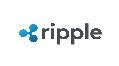 1,515
0,00128
0,658
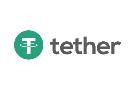 12345
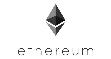 15,847
0,00012
3,98
0,0629
4,255
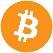 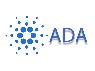 0,000028
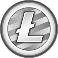 63,694
find the best paths from tether to all other cryptocurrencies
Dijkstra’s Algorithm
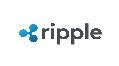 1,515
0,0013
0,658
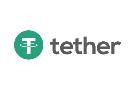 12345
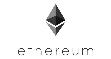 15,847
0,00011
3,98
0,0629
4,255
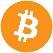 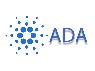 0,000028
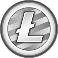 63,694
find the best paths from tether to all other cryptocurrencies
tether – cardano – bitcoin - litecoin
1 tether = 4,255 * 0,000028 * 63,694 = 0,0075 LTC
Dijkstra’s Algorithm
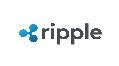 1,515
0,0013
0,658
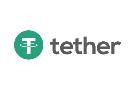 12345
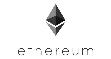 15,847
0,00011
3,98
0,0629
4,255
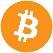 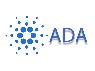 0,000028
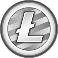 63,694
find the best paths from tether to all other cryptocurrencies
tether – cardano – bitcoin - litecoin
1 tether = 4,255 * 0,000028 * 63,694 = 0,0075 LTC
tether – ripple – ethereum - litecoin
1 tether = 1,515 * 0,0013 * 3,98 = 0,0078 LTC
Dijkstra’s Algorithm
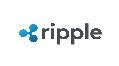 1,515
0,0013
0,658
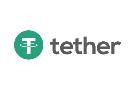 12345
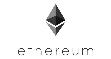 15,847
0,00011
3,98
0,0629
4,255
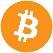 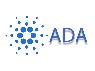 0,000028
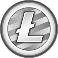 63,694
find the best paths from tether to all other cryptocurrencies
Dijkstra’s Algorithm
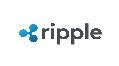 1,515
0,0013
0,658
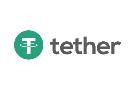 12345
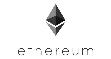 15,847
0,00011
3,98
0,0629
4,255
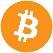 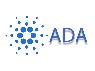 0,000028
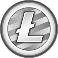 63,694
find the best paths from tether to all other cryptocurrencies
Dijkstra’s Algorithm
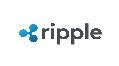 1,515
0,0013
0,658
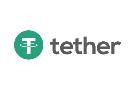 12345
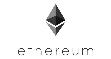 15,847
0,00011
3,98
0,0629
4,255
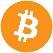 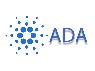 0,000028
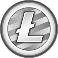 63,694
find the best paths from tether to all other cryptocurrencies
Dijkstra’s Algorithm
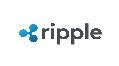 1,515
0,0013
0,658
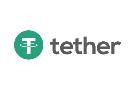 12345
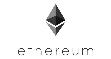 15,847
0,00011
3,98
0,0629
4,255
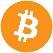 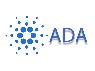 0,000028
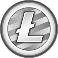 63,694
find the best paths from tether to all other cryptocurrencies
Dijkstra’s Algorithm
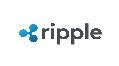 1,515
0,0013
0,658
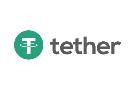 12345
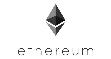 15,847
0,00011
3,98
0,0629
4,255
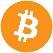 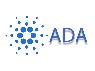 0,000028
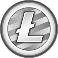 63,694
find the best paths from tether to all other cryptocurrencies
log (0,00011) = - 3,95
log (0,0629) = - 1,201
log (0,658) = - 0,181
Dijkstra’s Algorithm
C
-4
5
A
B
3
1
D
Dijkstra’s Algorithm
∞
C
A B C D
-4
5
S = { }
∞
A
B
0
3
1
∞
D
Dijkstra’s Algorithm
5
C
B C D
-4
5
S = {A}
3
A
B
0
3
1
∞
D
Dijkstra’s Algorithm
5
C
C D
-4
5
S = {A B}
3
A
B
0
3
1
4
D
Dijkstra’s Algorithm
5
C
C
-4
5
S = {A B D}
3
A
B
0
3
1
4
D
Dijkstra’s Algorithm
5
C
-4
5
S = {A B D C}
1
A
B
0
3
1
4
D
The algorithm outputs 4 as the weight of the shortest path from A to D. However, the weight of the shortest path is 2.

Dijkstra’s Algorithm fails for this type of problem!
Dijkstra’s Algorithm
A Naive Approach

find the lightest edge of the graph
add the weight of that edge to all edges of the graph in order to make them non-negative
apply Dijkstra to find the shortest paths
Dijkstra’s Algorithm
A Naive Approach

find the lightest edge of the graph
add the weight of that edge to all edges of the graph in order to make them non-negative
apply Dijkstra to find the shortest paths
B
1
2
A
E
2
-5
D
C
2
Dijkstra’s Algorithm
A Naive Approach

find the lightest edge of the graph
add the weight of that edge to all edges of the graph in order to make them non-negative
apply Dijkstra to find the shortest paths
6
B
7
1
2
A
E
2
-5
D
7
C
0
2
7
Dijkstra’s Algorithm
A Naive Approach

find the lightest edge of the graph
add the weight of that edge to all edges of the graph in order to make them non-negative
apply Dijkstra to find the shortest paths
6
B
7
1
2
A
E
2
-5
D
7
C
0
2
7
Dijkstra’s Algorithm
-3
A
B
C
D
1
1
1
Dijkstra’s Algorithm
-3
A
B
C
D
1
1
1
2
3
0
1
Dijkstra’s Algorithm
-3
A
B
C
D
1
1
1
0
1
0
-1
Dijkstra’s Algorithm
-3
A
B
C
D
1
1
1
-2
-1
0
-3
Bellman-Ford
define a subproblem
Bellman-Ford
Bellman-Ford
Two Cases

1)
PATH(i-1,v)
s
v
w(x,v)
PATH(i-1,x)
x
Bellman-Ford
Two Cases

PATH(i-1,v)
PATH(i-1,v)
s
v
w(x,v)
PATH(i-1,x)
x
Bellman-Ford
Two Cases

PATH(i-1,v)

PATH(i-1,x) + w(x,v)
PATH(i-1,v)
relaxation
s
v
w(x,v)
PATH(i-1,x)
x
Bellman-Ford
Two Cases

PATH(i-1,v)

PATH(i-1,x) + w(x,v)
PATH(i-1,v)
relaxation
s
v
w(x,v)
PATH(i-1,x)
x
PATH(i,v) =
Bellman-Ford
Bellman-Ford(G,s)

for each u of V 
        PATH(0,v) = ∞
PATH(0,s) = 0
for i = 1 to lVl -1 
      for each edge (u,v) in E
                PATH(i,v) = min {PATH(i-1,v), 
                                          PATH(i-1,u)+w(u,v)}
Bellman-Ford
Bellman-Ford(G,s)

for each u of V 
        PATH(0,v) = ∞
PATH(0,s) = 0
for i = 1 to lVl -1 
      for each edge (u,v) in E
                PATH(i,v) = min {PATH(i-1,v), 
                                          PATH(i-1,u)+w(u,v)}
Initialize(G,s)
O(lVl)
O(lEl.lVl)
Bellman-Ford
B
D
8
Bellman-Ford(G,s)

for each u of V 
        PATH(0,v) = ∞
PATH(0,s) = 0
for i = 1 to lVl -1 
      for each edge (u,v) in E
                PATH(i,v) = min {PATH(i-1,v), 
                                          PATH(i-1,u)+w(u,v)}
10
7
5
A
-4
E
3
H
-12
C
-3
6
F
1
Bellman-Ford
B
D
8
Bellman-Ford(G,s)

for each u of V 
        PATH(0,v) = ∞
PATH(0,s) = 0
for i = 1 to lVl -1 
      for each edge (u,v) in E
                PATH(i,v) = min {PATH(i-1,v), 
                                          PATH(i-1,u)+w(u,v)}
10
7
5
A
-4
E
3
H
-12
C
-3
6
F
1
Bellman-Ford
B
D
8
Bellman-Ford(G,s)

for each u of V 
        PATH(0,v) = ∞
PATH(0,s) = 0
for i = 1 to lVl -1 
      for each edge (u,v) in E
                PATH(i,v) = min {PATH(i-1,v), 
                                          PATH(i-1,u)+w(u,v)}
10
7
5
A
-4
E
3
H
-12
C
-3
6
F
1
PATH(0,A)
PATH(0,B) + w(B,D)
PATH(0,C) + w(C,D)
PATH(1,A) = min
Bellman-Ford
B
D
8
Bellman-Ford(G,s)

for each u of V 
        PATH(0,v) = ∞
PATH(0,s) = 0
for i = 1 to lVl -1 
      for each edge (u,v) in E
                PATH(i,v) = min {PATH(i-1,v), 
                                          PATH(i-1,u)+w(u,v)}
10
7
5
A
-4
E
3
H
-12
C
-3
6
F
1
PATH(0,A)
PATH(0,B) + w(B,D)
PATH(0,C) + w(C,D)
PATH(1,A) = min
PATH(0,B)
PATH(0,D) + w(B,D)
PATH(1,B) = min
Bellman-Ford
B
D
8
Bellman-Ford(G,s)

for each u of V 
        PATH(0,v) = ∞
PATH(0,s) = 0
for i = 1 to lVl -1 
      for each edge (u,v) in E
                PATH(i,v) = min {PATH(i-1,v), 
                                          PATH(i-1,u)+w(u,v)}
10
7
5
A
-4
E
3
H
-12
C
-3
6
F
1
PATH(1,A)
PATH(1,B) + w(B,D)
PATH(1,C) + w(C,D)
PATH(2,A) = min
Bellman-Ford
B
D
8
Bellman-Ford(G,s)

for each u of V 
        PATH(0,v) = ∞
PATH(0,s) = 0
for i = 1 to lVl -1 
      for each edge (u,v) in E
                PATH(i,v) = min {PATH(i-1,v), 
                                          PATH(i-1,u)+w(u,v)}
10
7
5
A
-4
E
3
H
-12
C
-3
6
F
1
PATH(1,A)
PATH(1,B) + w(B,D)
PATH(1,C) + w(C,D)
PATH(2,A) = min
PATH(1,F)
PATH(1,E) + w(E,D)
PATH(1,H) + w(H,D)
PATH(2,F) = min
Bellman-Ford
B
D
8
Bellman-Ford(G,s)

for each u of V 
        PATH(0,v) = ∞
PATH(0,s) = 0
for i = 1 to lVl -1 
      for each edge (u,v) in E
                PATH(i,v) = min {PATH(i-1,v), 
                                          PATH(i-1,u)+w(u,v)}
10
7
5
A
-4
E
3
H
-12
C
-3
6
F
1
Bellman-Ford
Bellman-Ford(G,s)

for each u of V 
        PATH(0,v) = ∞
PATH(0,s) = 0
for i = 1 to lVl -1 
      for each edge (u,v) in E
                PATH(i,v) = min {PATH(i-1,v), 
                                          PATH(i-1,u)+w(u,v)}
-5
A
B
C
D
1
2
3
Bellman-Ford
Bellman-Ford(G,s)

for each u of V 
        PATH(0,v) = ∞
PATH(0,s) = 0
for i = 1 to lVl -1 
      for each edge (u,v) in E
                PATH(i,v) = min {PATH(i-1,v), 
                                          PATH(i-1,u)+w(u,v)}
the shortest path contains at most lVl -1 edges. 
more than this creates a cycle 
    (use this fact to detect a negative cycle)
Bellman-Ford
Bellman-Ford(G,s)

for each u of V 
        PATH(0,v) = ∞
PATH(0,s) = 0
for i = 1 to lVl -1 
      for each edge (u,v) in E
                PATH(i,v) = min {PATH(i-1,v), 
                                          PATH(i-1,u)+w(u,v)}
-5
A
B
C
D
1
2
3
Bellman-Ford
Bellman-Ford(G,s)

for each u of V 
        PATH(0,v) = ∞
PATH(0,s) = 0
for i = 1 to lVl -1 
      for each edge (u,v) in E
                PATH(i,v) = min {PATH(i-1,v), 
                                          PATH(i-1,u)+w(u,v)}
-5
A
B
C
D
1
2
3
Bellman-Ford
Bellman-Ford(G,s)

for each u of V 
        PATH(0,v) = ∞
PATH(0,s) = 0
for i = 1 to lVl -1 
      for each edge (u,v) in E
                PATH(i,v) = min {PATH(i-1,v), 
                                          PATH(i-1,u)+w(u,v)}
-5
A
B
C
D
1
2
3
Bellman-Ford
Bellman-Ford(G,s)

for each u of V 
        PATH(0,v) = ∞
PATH(0,s) = 0
for i = 1 to lVl -1 
      for each edge (u,v) in E
                PATH(i,v) = min {PATH(i-1,v), 
                                          PATH(i-1,u)+w(u,v)}
negative cycle!
-5
A
B
C
D
1
2
3